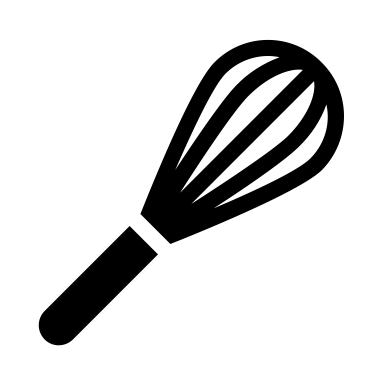 Cooking and Growing Fund – West Northants
A project designed to help people grow, cook and eat more healthily 
has been launched by HOPE and Health-Works with funding from Public Health Northamptonshire.
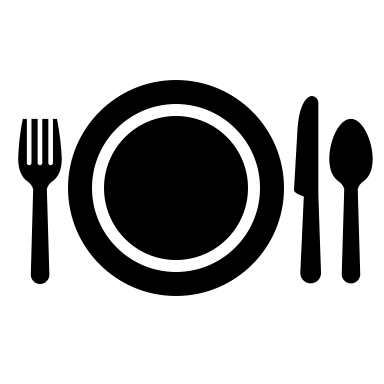 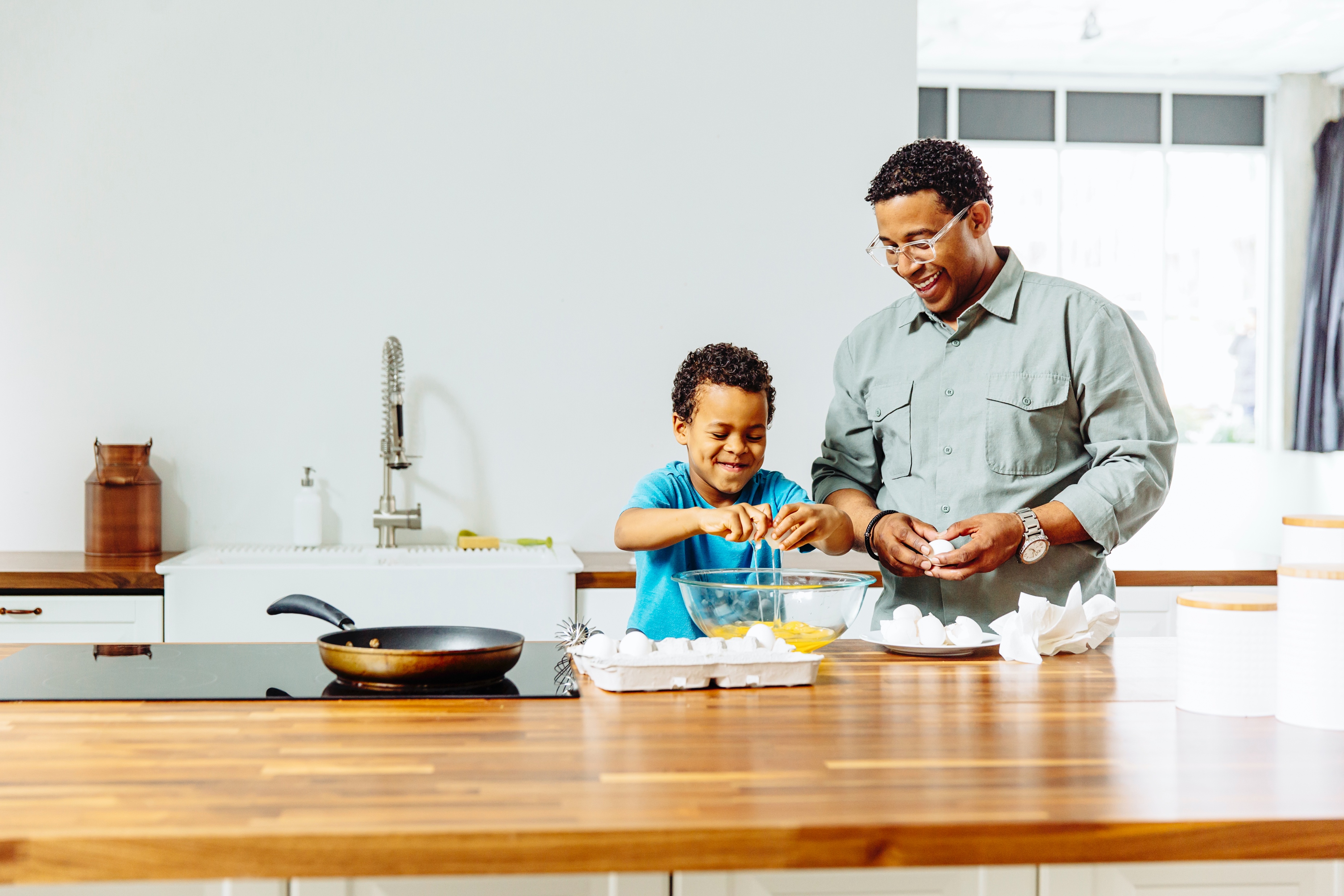 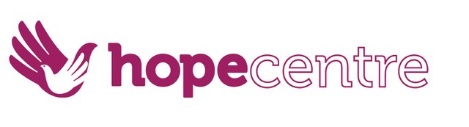 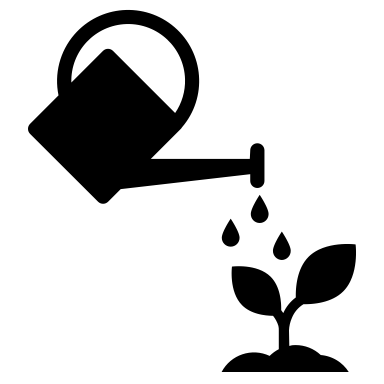 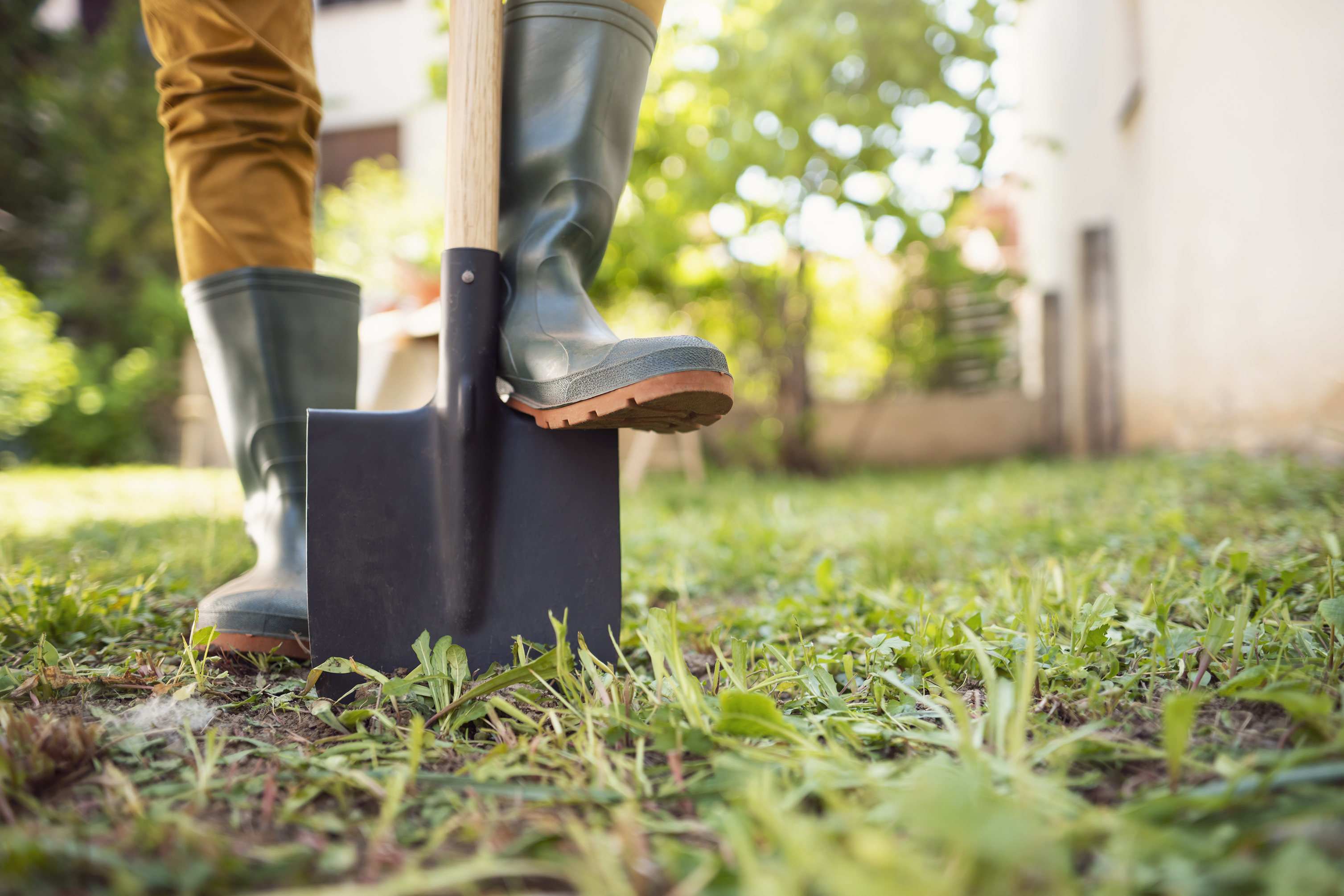 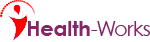 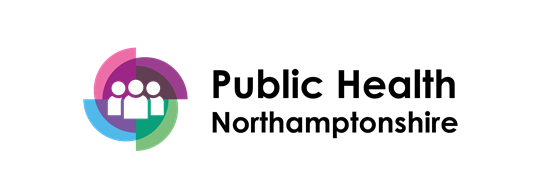 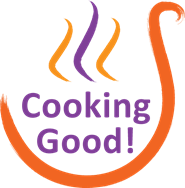 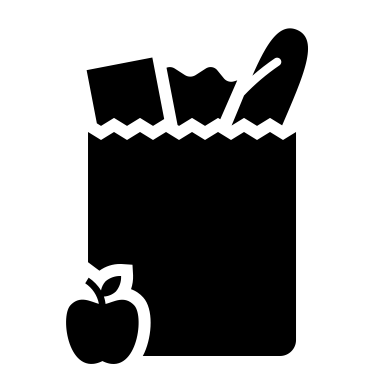 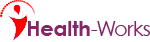 What’s it all about?
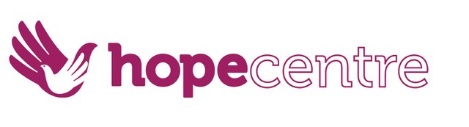 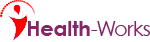 Partners
FAAWN Alliance 

Sustainable Food Places West Northants 
West Northants Community Growers 
Health and Wellbeing Board(s) 
NHFT 
Housing Associations - GUHG, NPH (others)  Housing team in West Northants Coucil
Resettlement Team
Social Prescribers 
Primary Care Networks/ CCGs – 
WNC Wellbeing teams for each locality 
Snvb, Daventry Volunteer Bureau and others Northants ACRE 
Strengthening Families Team 
MIND, Talk Mental Health and others 
Leisure Centre Groups

And more...
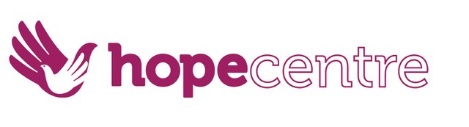 &
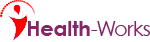 Working in partnership with...
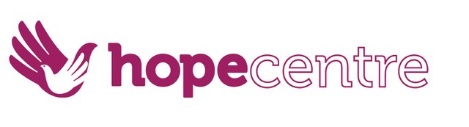 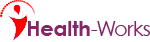 Champions & Support
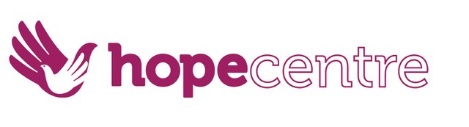 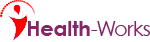 Grants
Approx 45-50 grants for cooking and growing projects* 

*Amounts for grants can be small (few hundred - to a few thousand ££s)

Sustainability is key
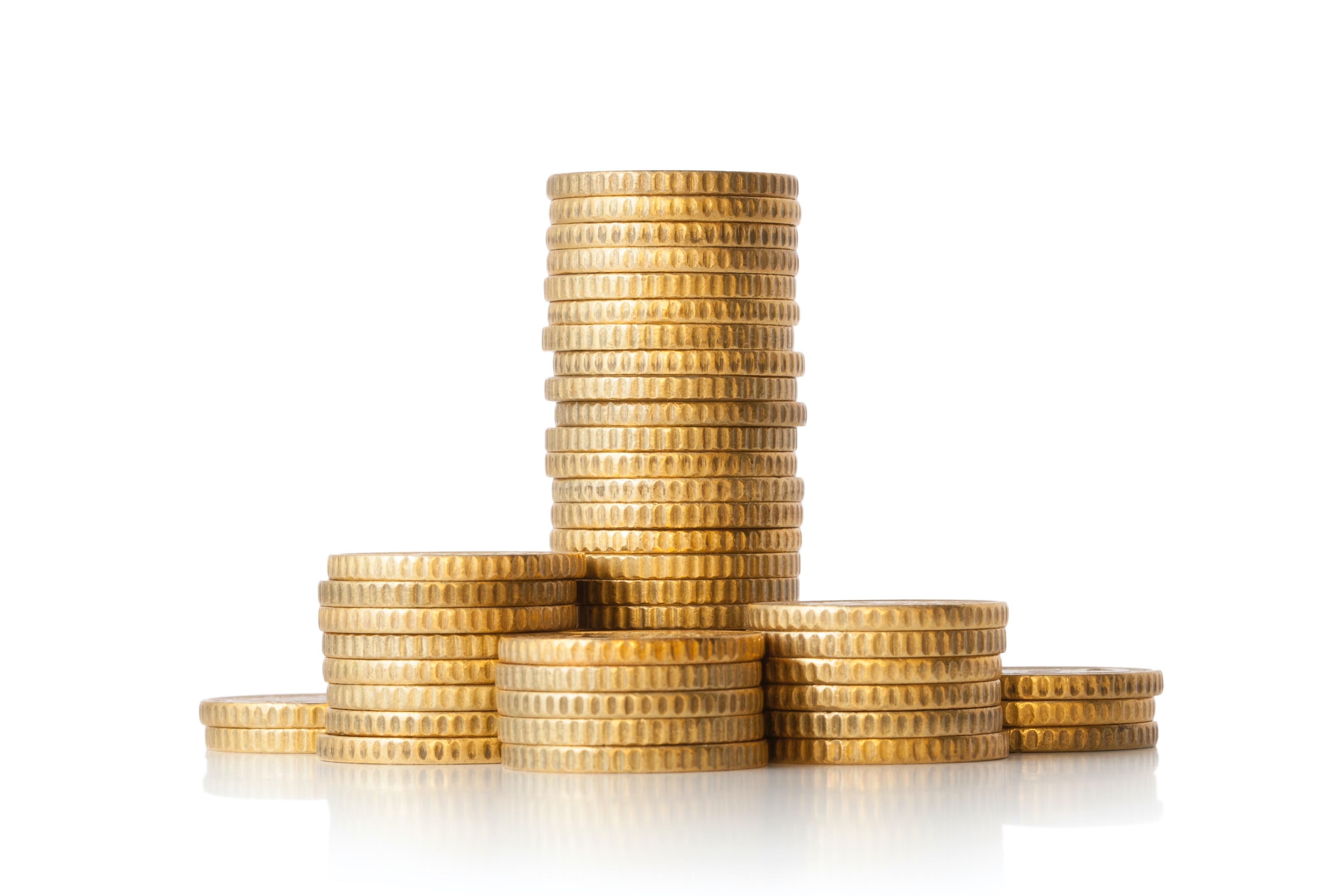 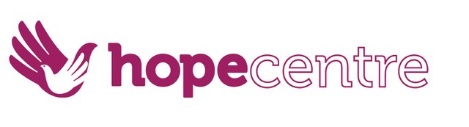 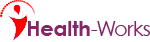 Target areas
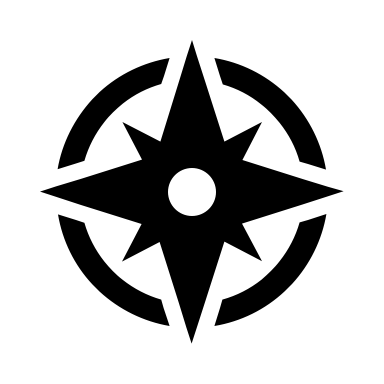 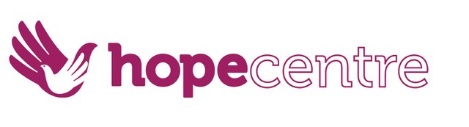 Timeline
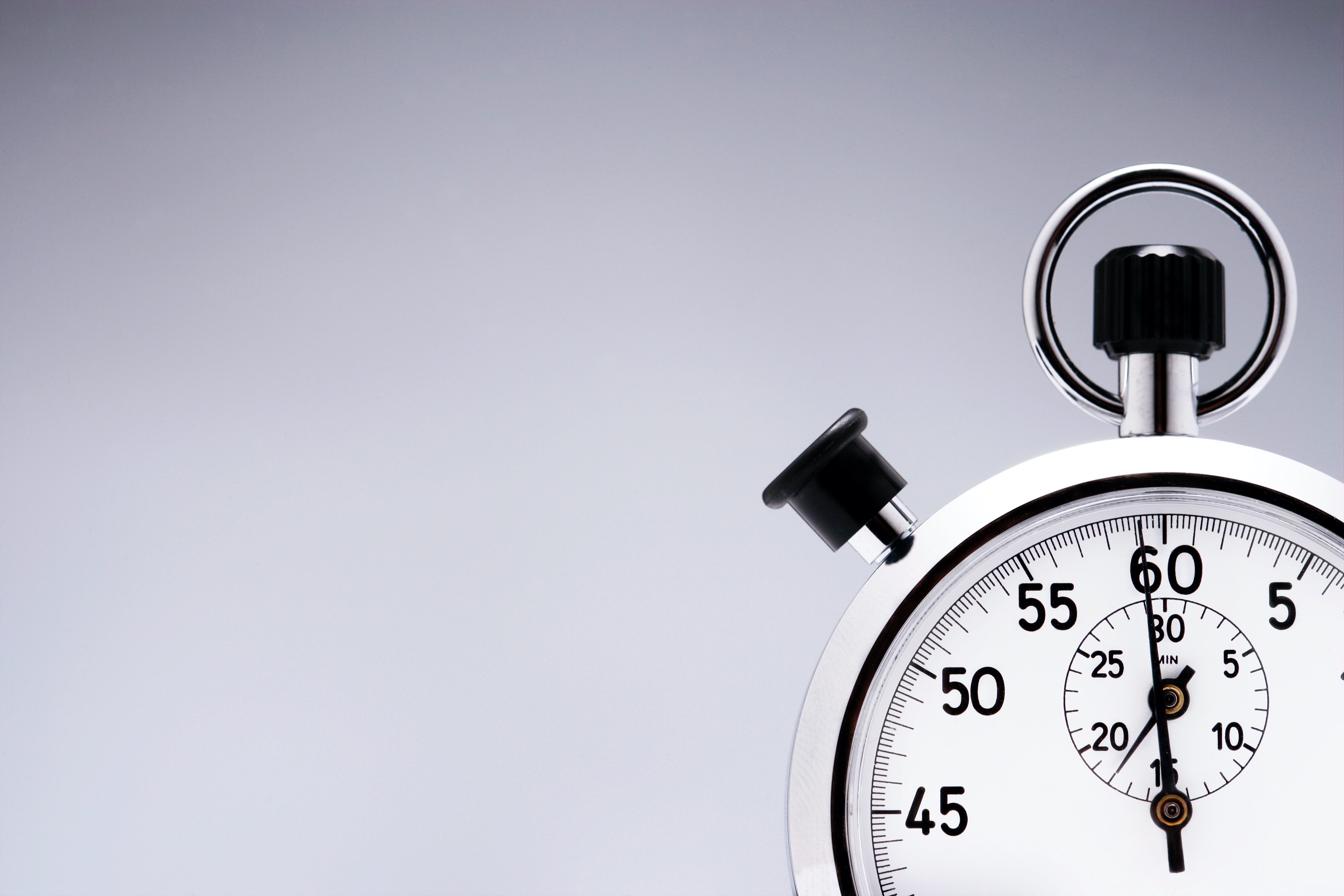 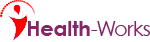 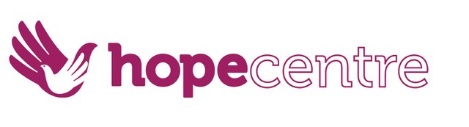 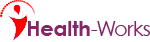 Contact
Louise Danielczuk
Fundraising and Marketing Manager, Northampton Hope Centre
louise@northamptonhopecentre.org.uk 


Lorraine Hirst
Founder and Director, Community Health-Works UK CIC
lorraine@health-works.co.uk

Info about organisations:

https://www.northamptonhopecentre.org.uk/

https://goodfoodwnorthants.org/wnorthantscommunitygarden.html

www.cooking-good.co.uk

www.health-works.co.uk
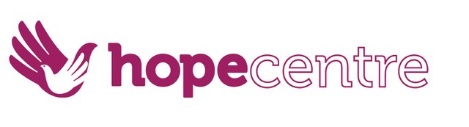